COMMUNICATION SKILLS | UNDERSTANDING NONVERBAL COMMUNICATION
CRITIQUE SHEET
DIRECTIONS:
Write a brief description of the situation in each “scenario” box.
Describe the nonverbal messages that each actor sent during their role play.
Identify if the nonverbal messages in each scenario were effective, and why.
© 2022 OVERCOMING OBSTACLES
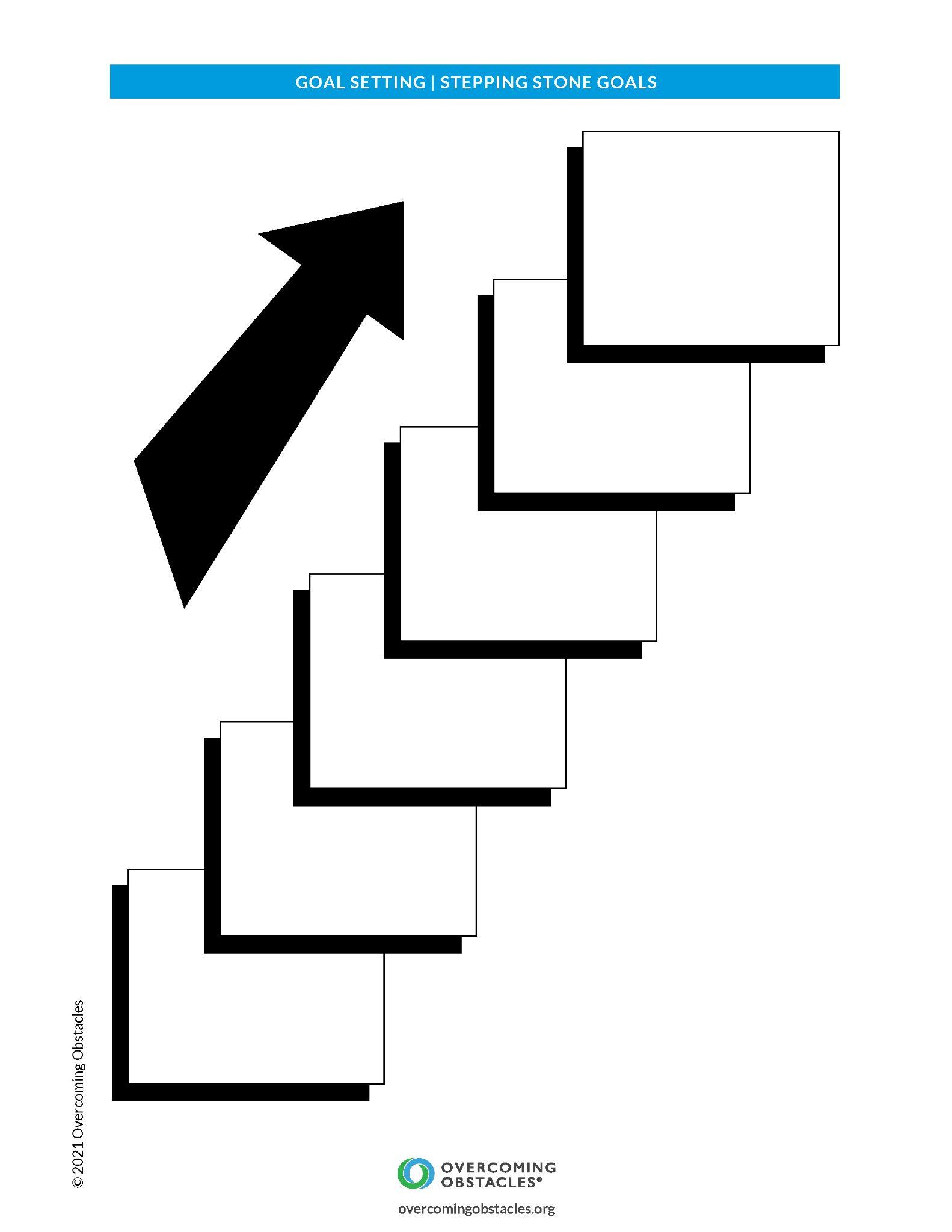